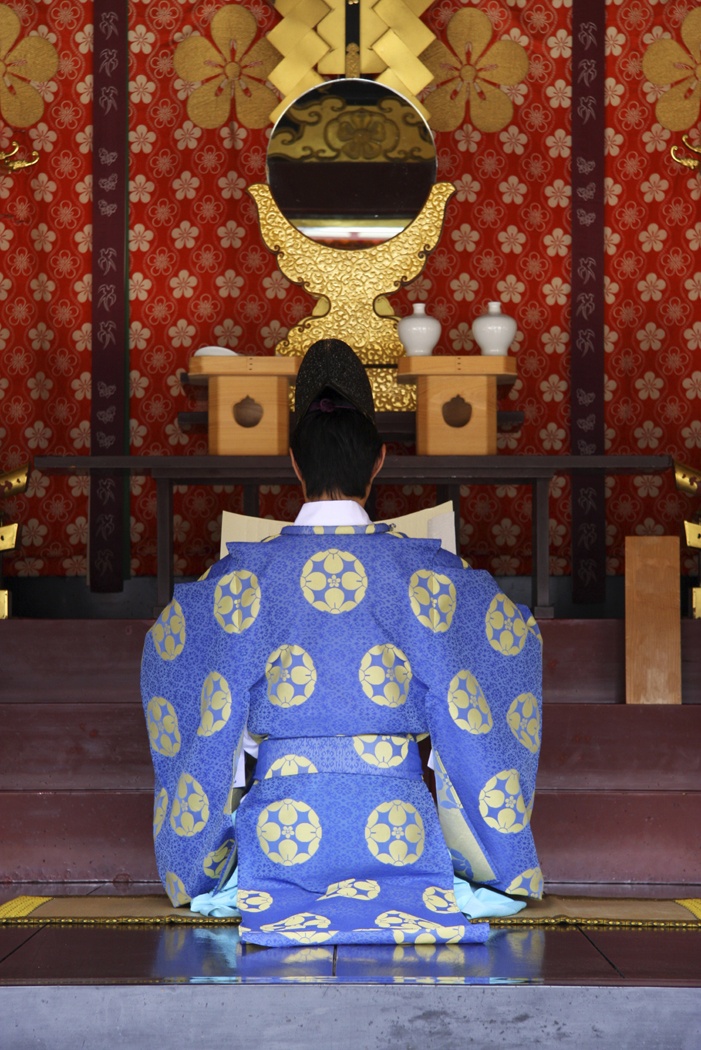 중세·근세시대의일본 사회와 문화
21012966  무역학과 배진호
20621905 부동산학과 권정택
20308134 부동산학과 김태영
21012694 무역학과 이민수
21042648 일반사회교육학과 김태호
21012843 무역학과 김혜난솔
21046466 생물교육과 박지현
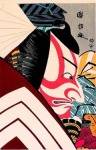 I . 원정과 중세의 개막
Ⅱ. 무가사회의 형성
Ⅴ. 통일 정권의 성립
VI . 에도 막부의 성립
Ⅲ. 무가 사회의 전환
Ⅳ. 센고쿠 시대(아즈치/모모야마)
목 차
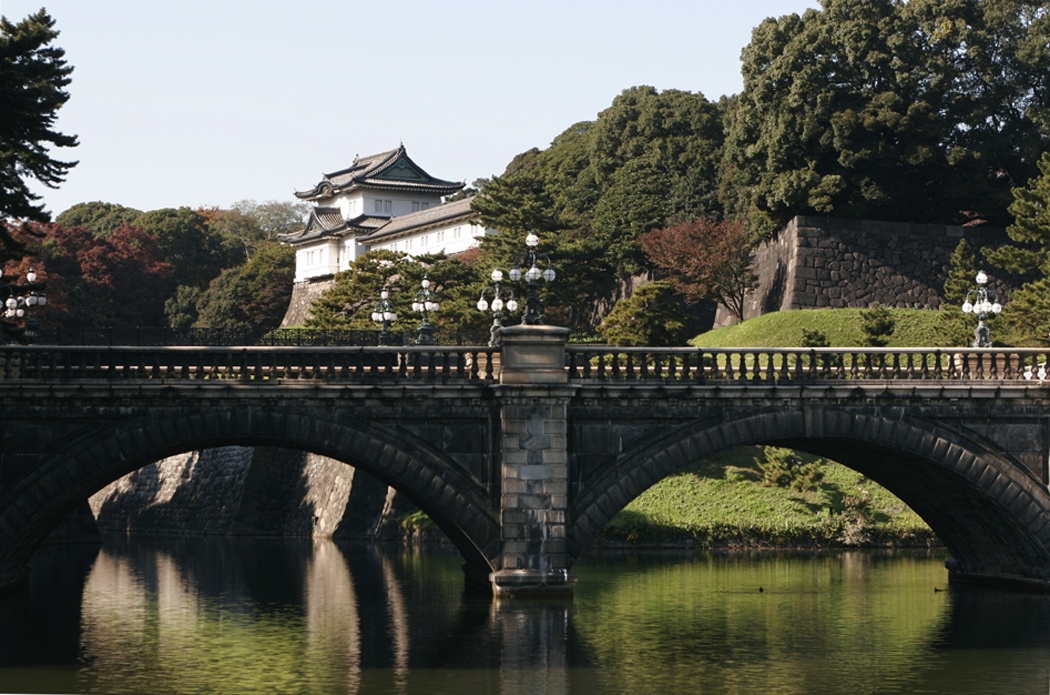 I . 원정과 중세의 개막
원정과 중세의 개막
11세기초 : 지방 무사 세력↑



→ 1156. 호겐의 난 (스토쿠 상황 vs 고시라카와 천황)
→  1159. 헤이지의 난 → 실패
→ 헤이시의 정권
→ 기요모리 전제에 대한 불만
→ 헤이시 멸망
헤이시
겐지
미나모토노 요리토모
다이라노 기요모리
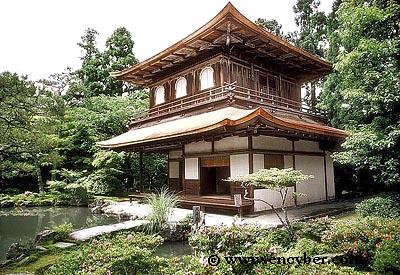 Ⅱ. 무가사회의 형성
가마쿠라 시대
가마쿠라 문화
가마쿠라 시대
가마쿠라 막부의 시작
1192년부터  1333년까지  140년 동안
미나모토노 요리토모가  수립한 무사정권
교토의 중앙정부로부터 정이대장군이라는 
   지위를 받음

호조씨의 대두
13세기 초부터 호조씨가 실권을 잡음
싯켄정치 : 싯켄이라는 직위 세습
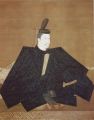 <미나모토노 요리토모>
가마쿠라 문화
▶ 무사 + 귀족문화

▶ 송나라, 원나라의 문화 유입

▶ 문학 ‘신코킨와카슈’
           ‘호조키’
           ‘우지슈이모노가타리’
           ‘쓰레즈레구사’
           ‘헤이케모노가타리’
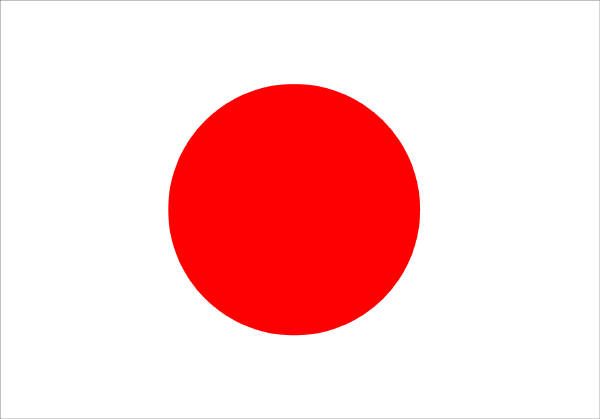 가마쿠라 문화
불교
-  알기 쉬우며 실천을 중요시하는 신불교가 발전

 
-  선종의 유입
-  에이사이 → 임제종
-  도겐 → 조동종

일반인들이 실천하기 쉬운 구원 방법
=> 서민이나 무사, 귀족들에게 널리 보급
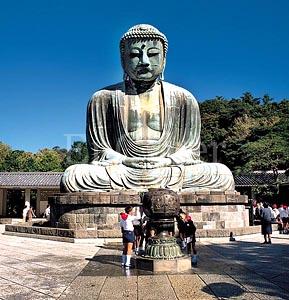 -
신란 -
나무아미부츠
→
정토신종
-
니치렌 –
나무묘호렌게쿄
→
일련종
<가마쿠라대불>
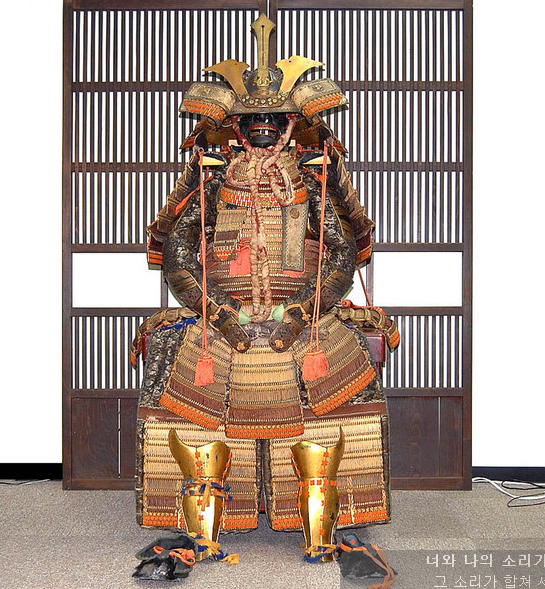 Ⅲ. 무가 사회의 전환
몽골의 침입
남북조의 동란
무로마치시대
기타야마 문화
몽골의 침입
1차 침입(1247) - 분에이노에키
쿠빌라이칸이 일본에 조공을 요구
폭풍우로 실패


2차 침입(1281) - 고안노에키
규슈의 하카타만에 상륙
폭풍으로 실패
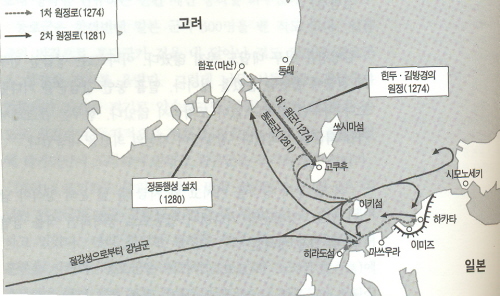 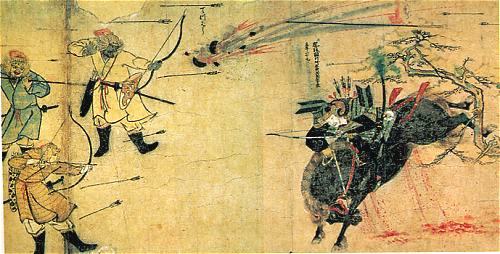 몽골 침입 후 사회 변화
1. 싯켄 정치체제의 붕괴
     - 고케닌에 대한 보상이 제대로 이루어지지 않음
     - 호조씨의 독재성향
     - 1297년 덕정령 공포

2. 신흥무사의 등장

            가마쿠라 막부의 멸망
남북조의 동란
고다이고 천황의 반란
 →아시카가 다카우지의 배반
 → 가마쿠라 막부의 멸망
 → 고다이고천황의 ‘겐무의신정’
 → 무사들의 반란
 → 천황의 군사 패배
 → 요시노로 도망
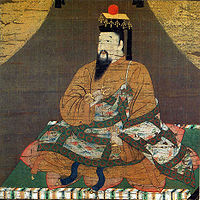 <고다이고 천황>
무로마치 시대
남조(고다이고 천황) VS 북조(아시카가)
    →남북조 시대

 아시카가 요시미쓰에 의해 전란 종식
    → 무로마치 막부의 수립

막부의 장군에 의해 전일본이 지배
   → 천황은 상징적인 존재

오닌의 난
   → 하극상의 풍조
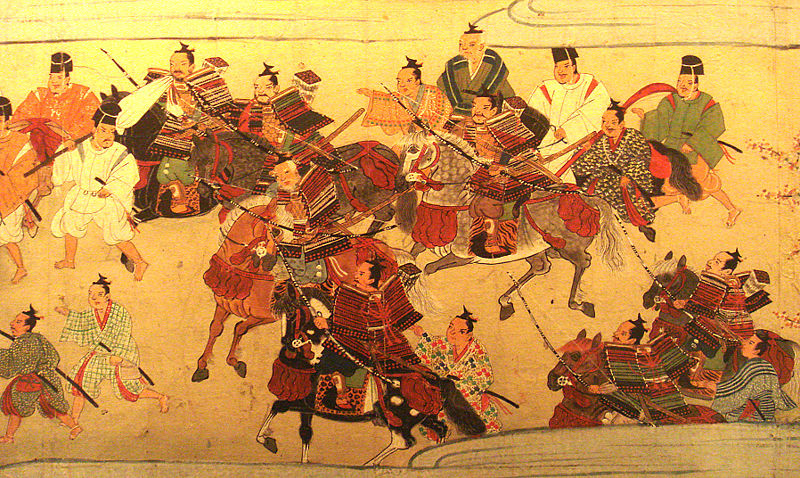 <무로마치 시대의 무사>
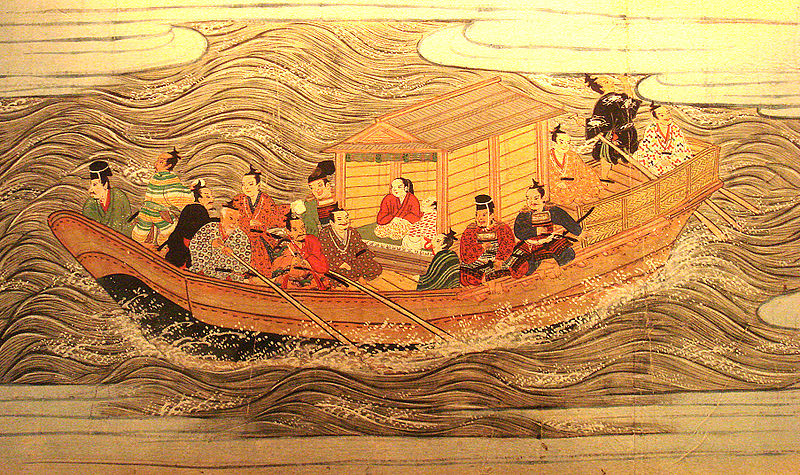 <무로마치 시대의 배>
기타야마 문화
금각사 (킨카쿠지)
-쇼군 요시미쓰가 교토의 
기타야마에 만든 별장에서 유래
-신덴즈쿠리 양식 + 선종양식

농업기술의 향상 → 이모작

쓰치잇키

상공업발달,  상품의 유통망 확대
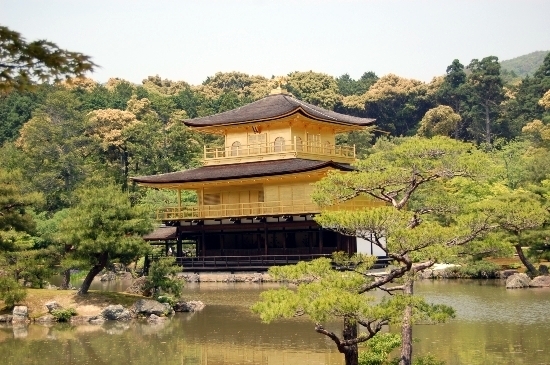 <금각사>
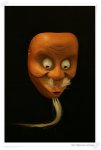 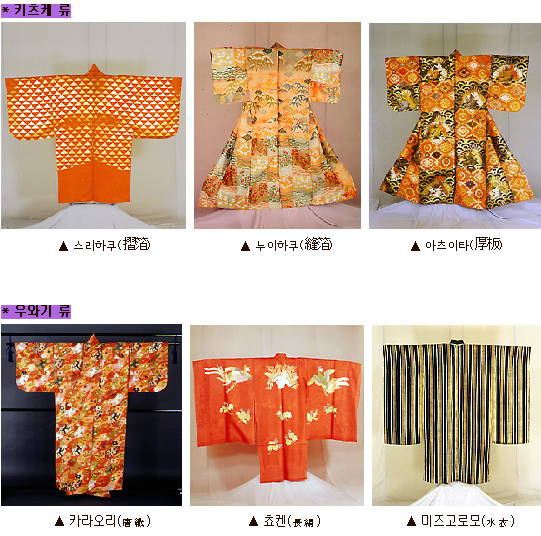 <노 가면>
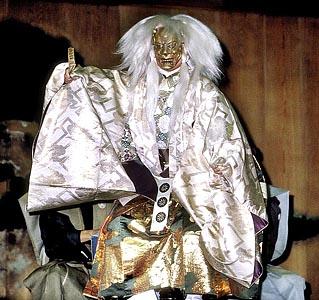 <노 의상>
<노 연기 장면>
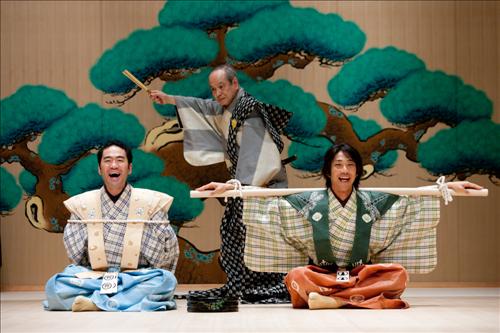 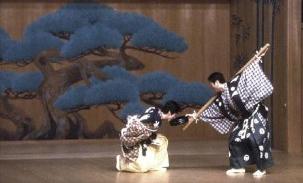 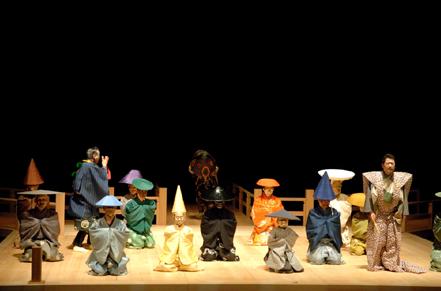 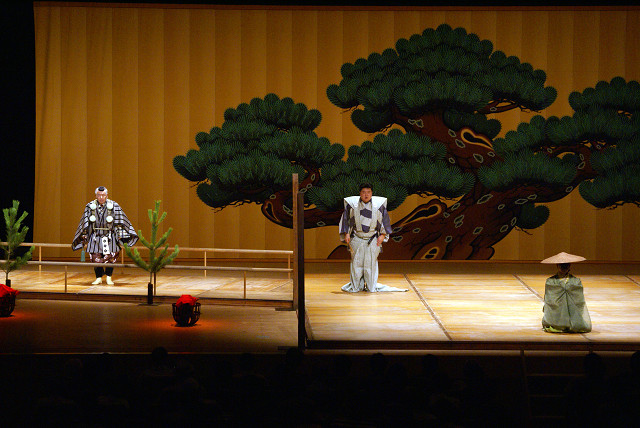 <교겐의 공연 모습>
<노와 교겐의 비교>
노(能) 관련 동영상
http://100.naver.com/100.nhn?type=video&media_id=804436&docid=37835&dir_
id=090801
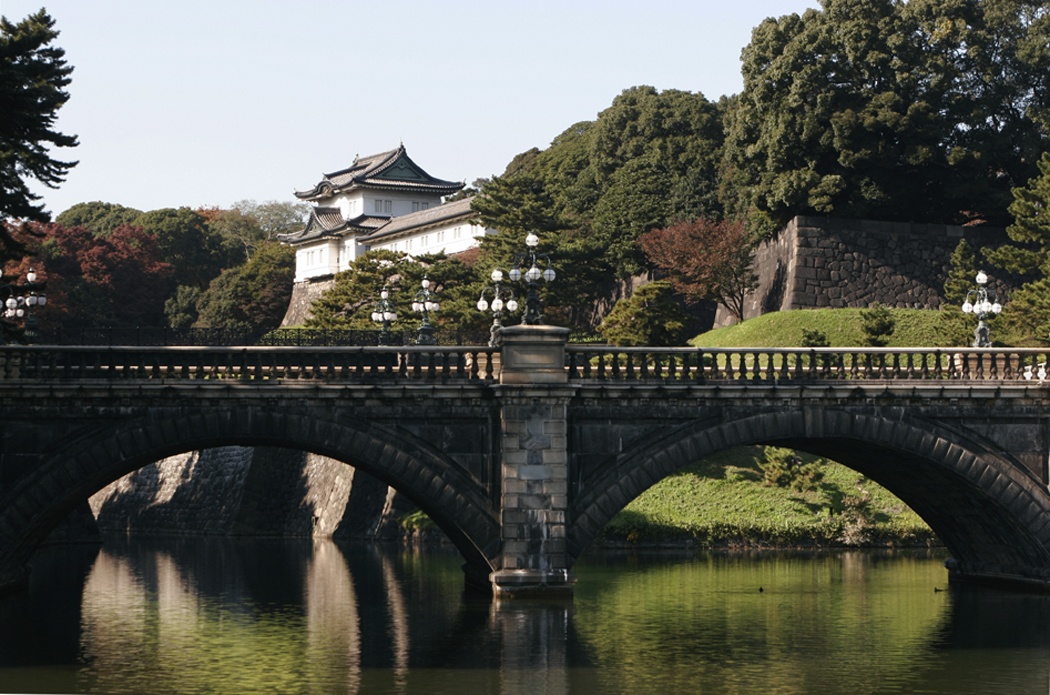 Ⅳ. 센고쿠 시대(아즈치/모모야마)
센고쿠 다이묘의 시대
히가시야마 문화
센고쿠 다이묘의 시대
하극상의 확산 → 슈고의 몰락 → 다이묘의 세력 확장
신구의 세력이 교차되는 동란의 시대

센고쿠 다이묘의 정책
부국강병책 추진
산업발전
관개사업, 논밭 개척 → 농업생산성↑
전국 상업 유통망 확보
광산 개발, 면화재배
오다 노부나가
라쿠이치  라쿠자
- 화폐통일 
남만무역
기독교 보호

 도요토미 히데요시
- 오사카 → 천하통일
“검지” 실시
“가타나가리” 실시
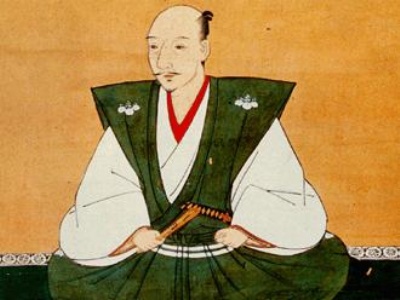 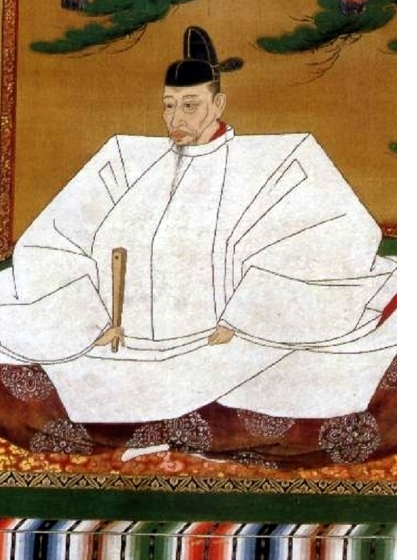 히가시야마 문화
은각사(긴카쿠지)
   →히가시야마문화 유래
가레산스이 정원
수묵화
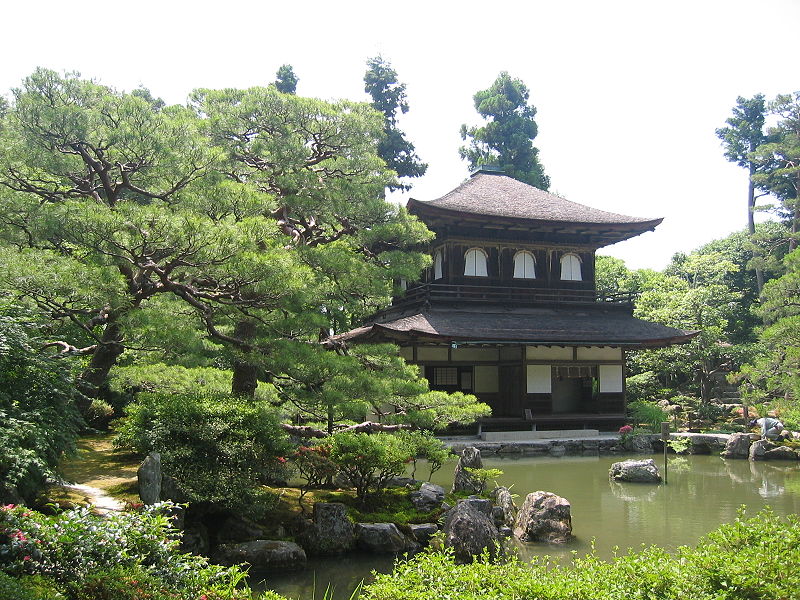 <은각사>
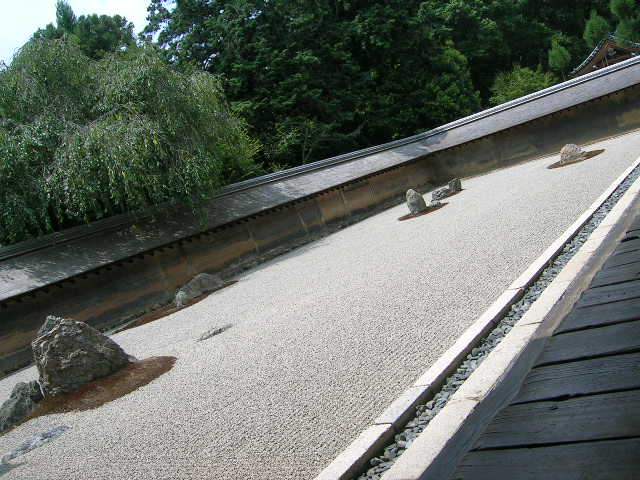 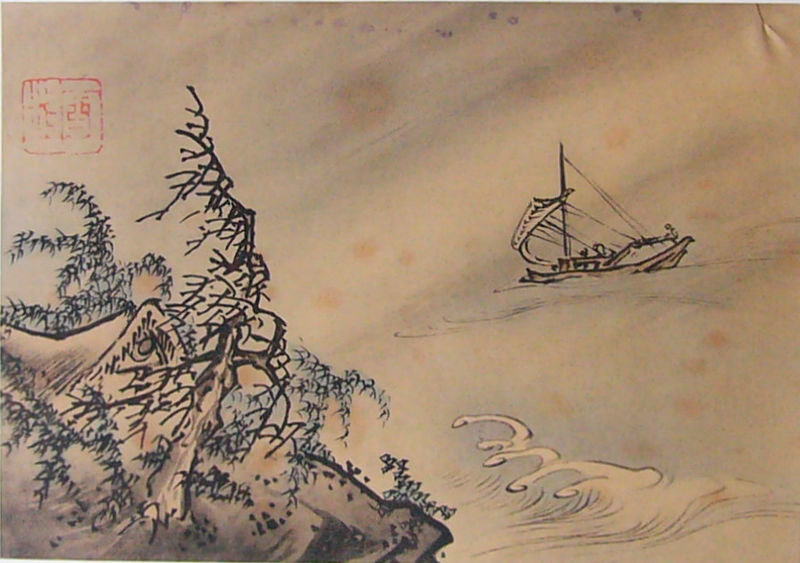 <가레산스이 정원>
<수묵화>
오늘날의 일본인의 생활문화
  → 노, 다도, 화도(꽃꽂이)
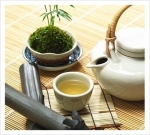 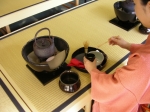 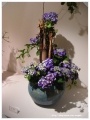 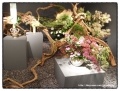 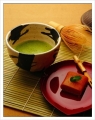 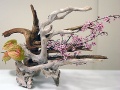 <다도>
<화도>
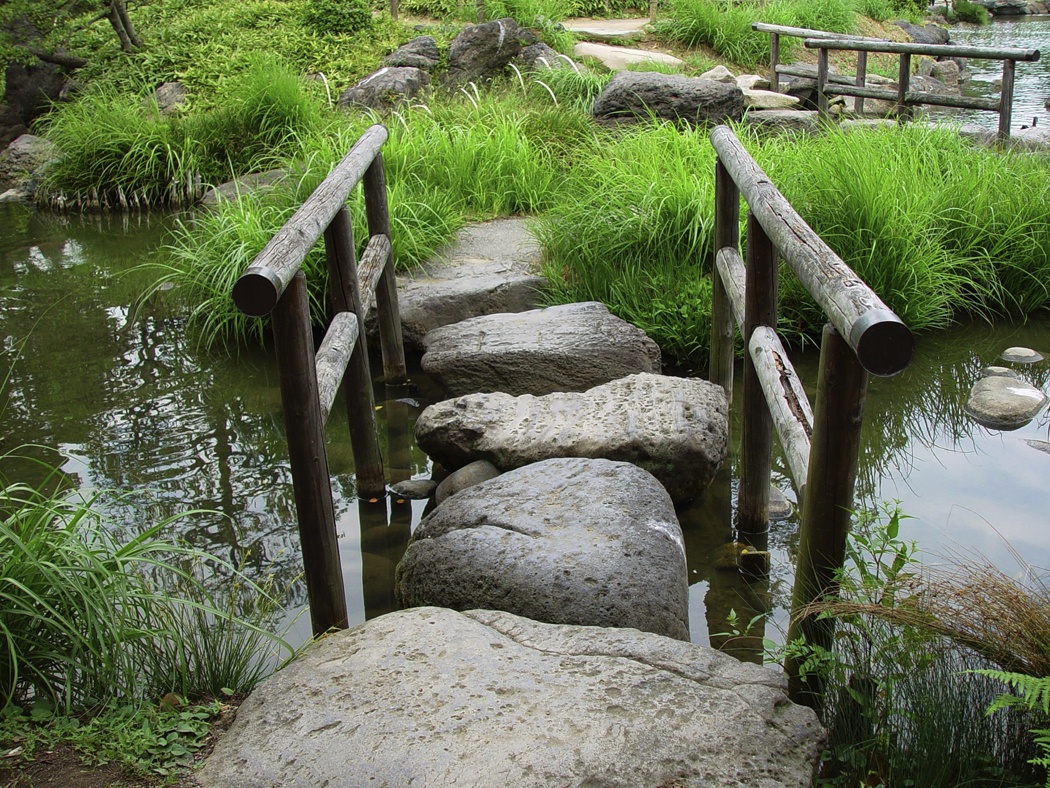 Ⅴ. 통일 정권의 성립
쇼쿠호 정권
모모야마 문화
쇼쿠호 정권
도요토미 히데요시 → 천하통일
정책 - 검지
          - 가타나가리령(1588)
          - 신분통제령(1591)
          - 화폐 주조
          - 그리스도교 금지
          - 금, 은 생산을 독점
          - 바테렌 추방령(1587)
2차례의 조선침략
모모야마 문화
노부나가, 히데요시 시대의 문화
→ 다이묘들이 거주하던 성
     : 아즈치성, 오사카성, 후시미성, 히메지성 등
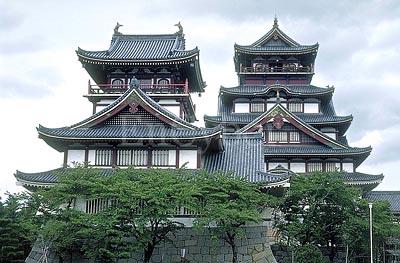 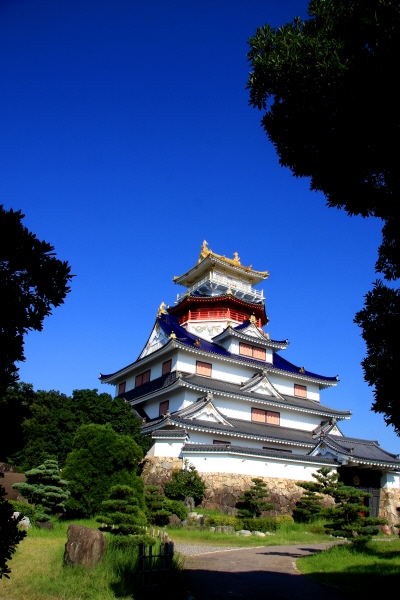 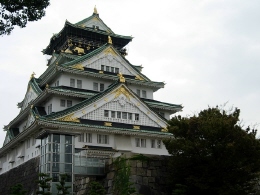 <오사카성>
< 후시미성(모모야마성) >
<아즈치성>
부유한 상공업층 중심의 문화
  다도 → 와비차 형식이 완성 

민중오락
  오나가부키, 노, 교겐, 샤미센, 닌교조루리
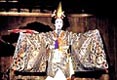 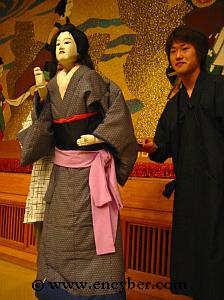 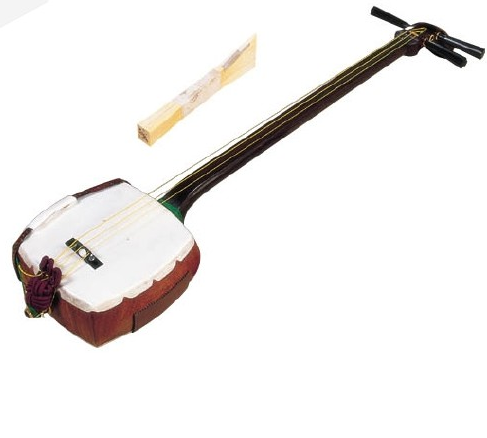 <가부키>
<샤미센>
<닌교조루리>
가부키 관련 동영상
http://100.naver.com/100.nhn?type=video&media_id=804718&docid=999&dir_id=090801
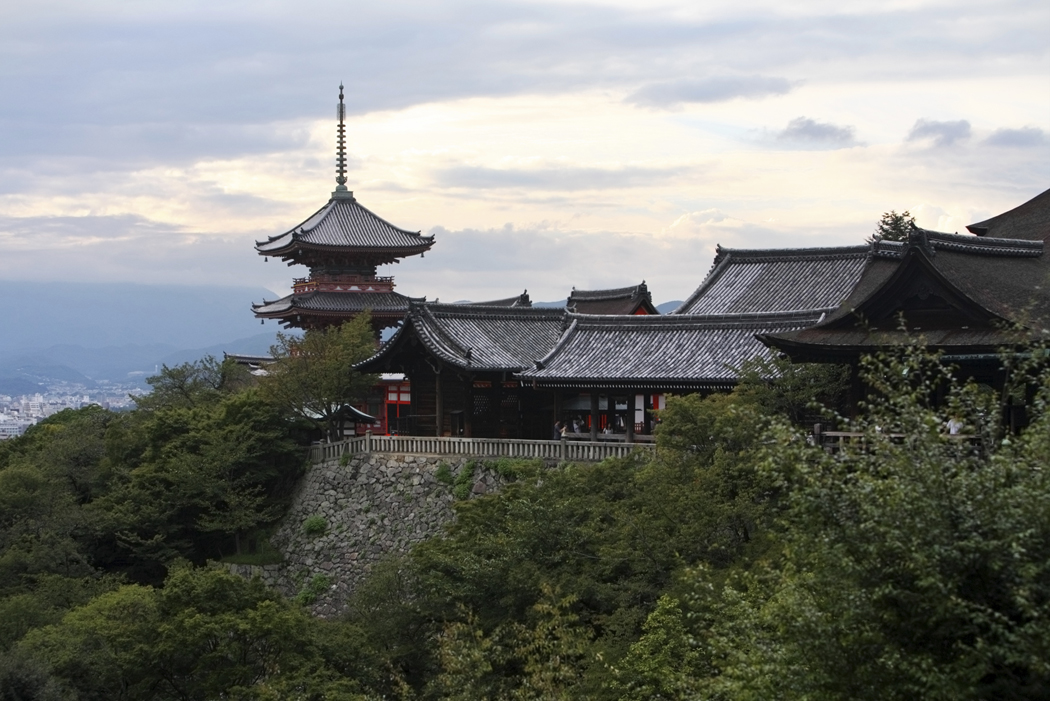 VI . 에도 막부의 성립
에도시대
켄로쿠 문화
가세이 문화
에도시대
도쿠가와 이에야스의 정권 
1603~1867 약 260년간
천황 → 상징일뿐 실질적 권한X

막번체제
- 번 : 막부가 나누어 준 영지, 다이묘 : 영주
- 무가제법도
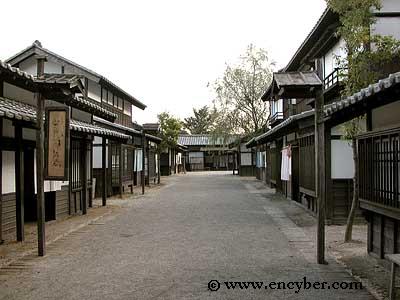 에도시대
신분제도
- 사농공상
-“백성들은 죽지 않게끔, 살지도 못하게끔”
묘지, 대도
기리스테 고멘

쇄국정책
기독교에 위기감 → 기독교 금지령
잇키 → 기독교 탄압 강화
후미에  → 기독교 신자 처벌
쇄국령 → 네덜란드, 중국 무역 허가
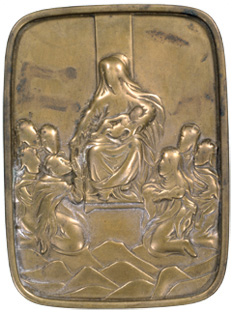 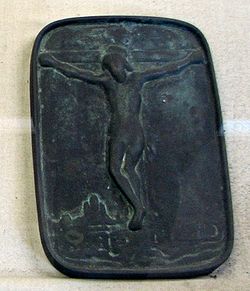 켄로쿠 문화
에도 시대 전기의 문화(전통문화)
오사카, 교토 중심
조닌 문화 발달
쇄국 → 일본의 독자적 문화 발전
유학의 발전
서민문화 →조닌문예, 하이카이
우키요에
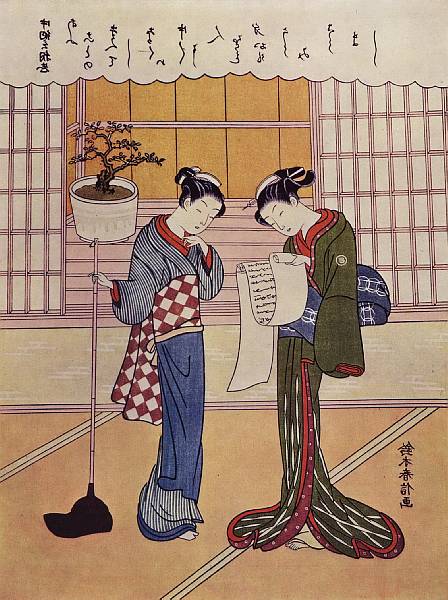 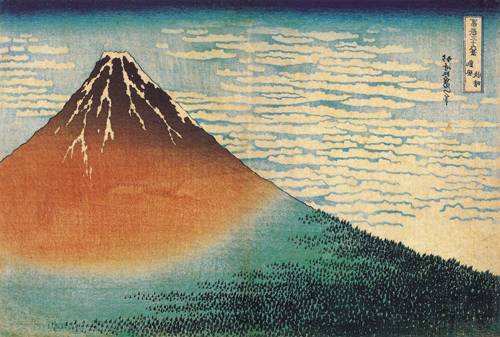 가세이 문화
에도시대 후기의 문화
교토, 오사카 → 에도(도쿄)
오락을 제공하는 소설 번창 → 간세이 개혁으로 금지
곳케이본,
요미혼 → 난소사토미핫켄덴
우키요에 → 풍경
오락장多 → 라쿠고나 고단등의 공연 활발
국학의 등장→존왕양이 사상으로 발전
이상 2조였습니다감사합니다